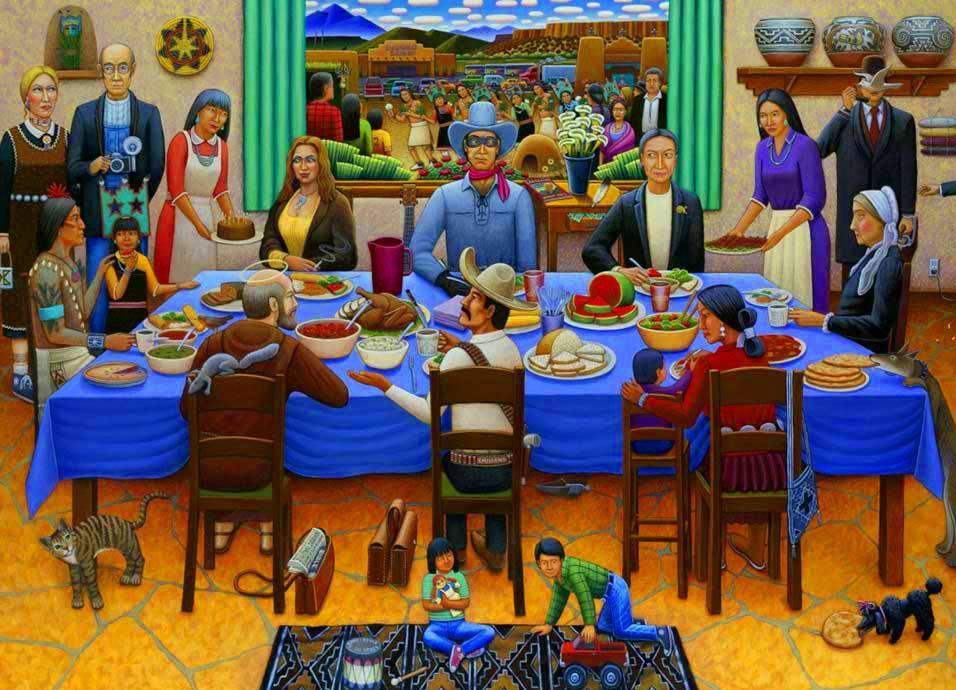 Pueblo Feast Day, David Bradley
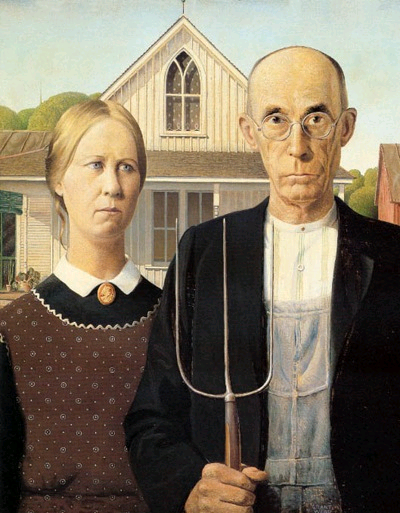 American Gothic,
Grant Wood
Freedom from Want, 
Norman Rockwell
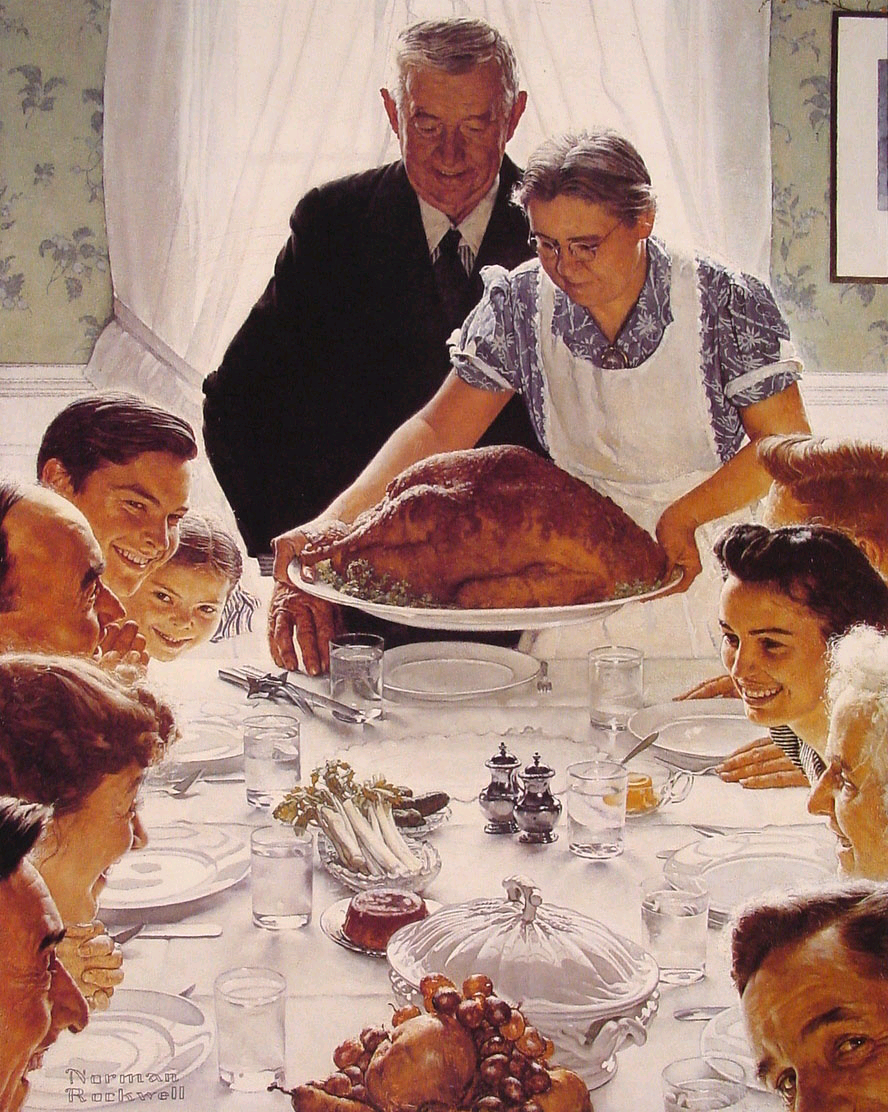 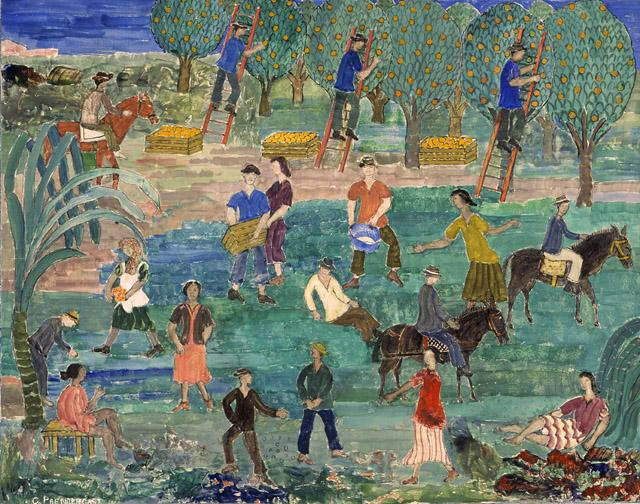 Orange Pickers, Florida, Charles James Prendergast
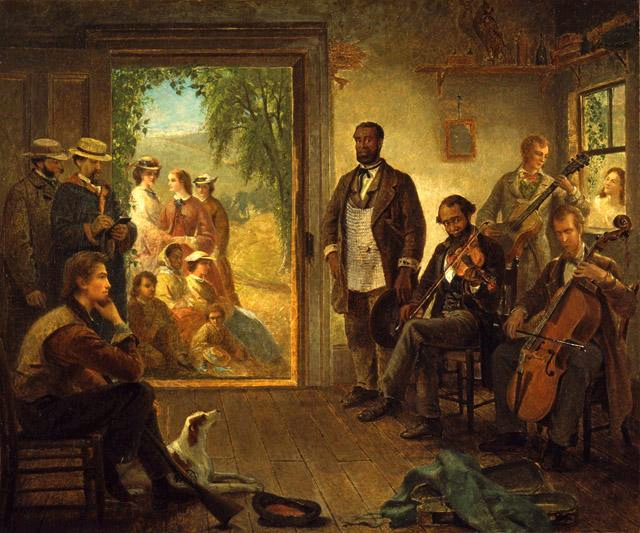 The Musicale, Barber Shop, Trenton Falls New York, Thomas Hicks
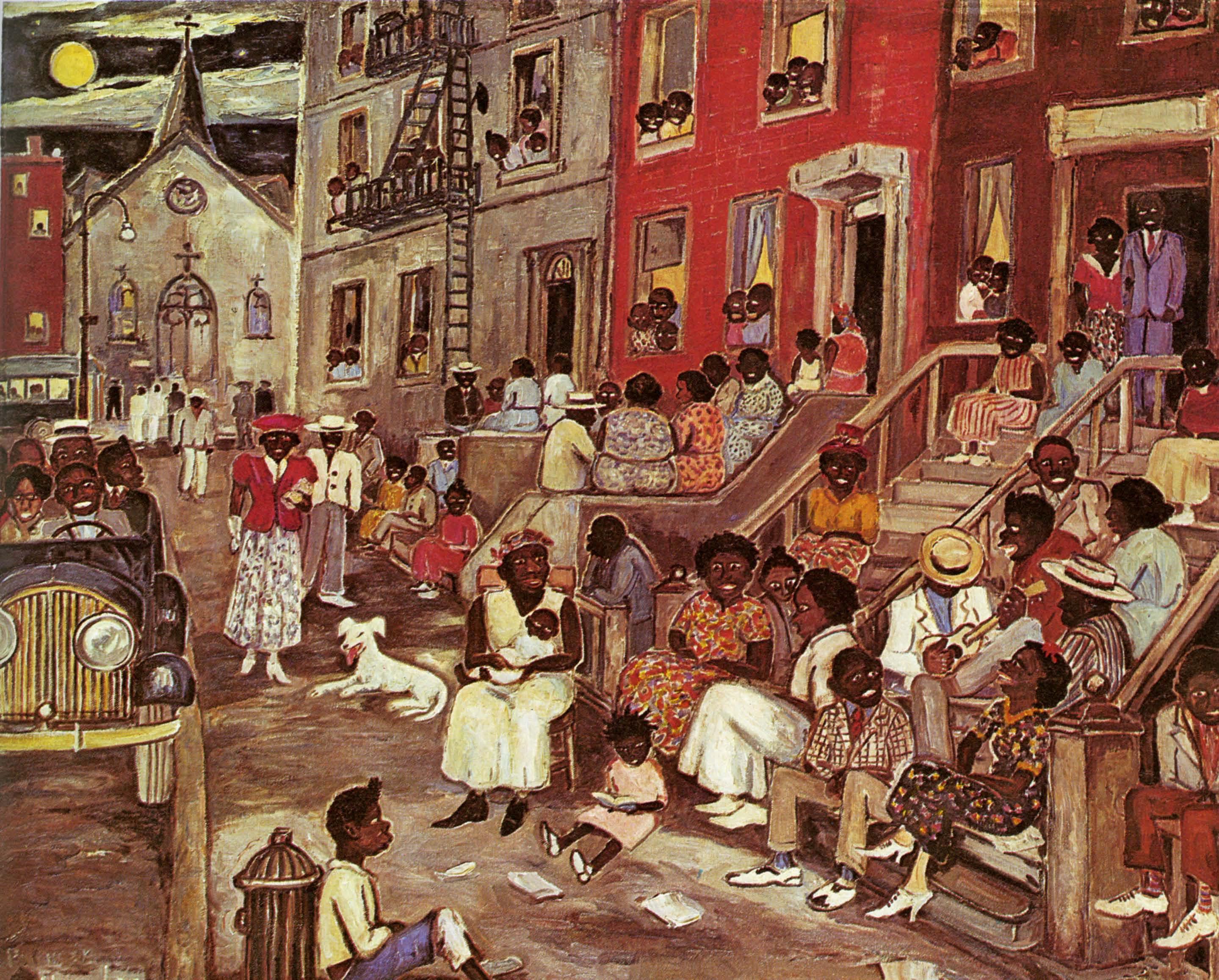 Midsummer Night in Harlem, Palmer Hayden
A German Immigrant Inquiring His Way, Charles Felix Blauvelt
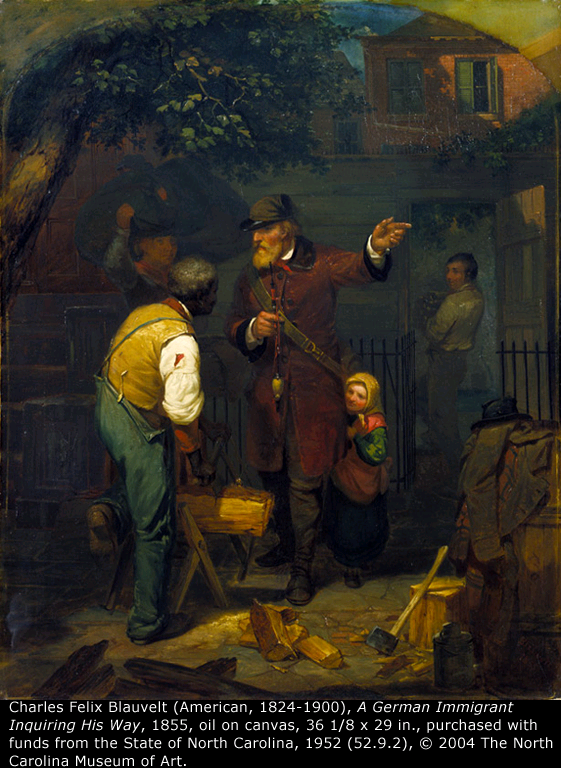 Write a paragraph and draw your own picture on what you think an American is.